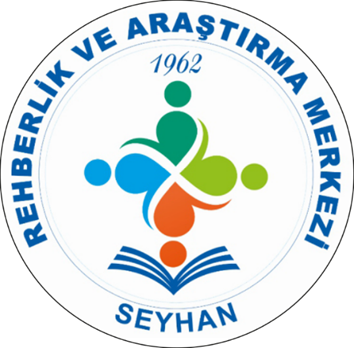 OKULLARDA KRİZ YÖNETİMİ 
VE 
İNTİHAR RİSKİ OLAN ÖĞRENCİLERİN TAKİBİ
SEYHAN RAM
2021
KRİZ 
Tüm doğal afetler, yangın, bir öğrencinin veya öğretmenin ölümü, intihar vakaları, cinsel istismar, taciz, öğrencinin maruz kaldığı veya şahit olduğu şiddet durumlarında okulda yaşanan panik, korku, kaygı gibi ruh sağlığını olumsuz etkileyen koşullardır.
KRİZ SONRASI EVRELER
 4 Hafta: Acil durum safhasıdır. Fiziksel ihtiyaçların karşılanması ve konuşma, paylaşma evresidir.
 6 Hafta: Konuşmaktan yorulurlar. Konuşturmak için yaratıcı olmalıyız. Hem yardım edende hem de yardım alanda kızgınlıkların olduğu dönemdir. Aile içi kopmalar, boşanmalar başlayabilir. Bu dönem direnç dönemidir.
6-8 Hafta: Sessizlik dönemidir, konuşmayı reddederler. Hiçbir şey yapmak istemezler.
 8-12 Hafta: Uyum sağlayabilirler. 
3-6 Ay: Olaylara göre tekrar önceki safhalara dönebilirler. 1 Yıl: Uyum sağlama dönemidir.
KRİZE GÖSTERİLEN GENEL TEPKİLER
Zihinsel Tepkiler İnanmama ve reddetme
Düşünce karışıklığı Dikkati toplayamama, konsantrasyonda azalma
Olumsuz düşünceler
Karar verme güçlükleri
Fiziksel Tepkiler 
Fiziksel şok; hissizlik, donup kalma ya da kaçma Tükenmişlik 
Adrenalin artması 
Kalp atışında hızlanma Aşırı boşaltım, terleme Uykusuzluk
Aşırı uyuma
İştahtan kesilme
Davranışsal Tepkiler Aşırı hareketlilik 
İçe dönük olma / İlişki kurmada güçlük Aşırı yemek yeme Anti sosyal davranışlar Saldırganlığın artması 
Alkol ve uyuşturucu kullanma,
 Cinsel davranışın artması ya da azalması
Duygusal Tepkiler Üzüntü, depresyon Korku veya Panik Üzüntü, Yas Kaygı Bozukluğu Suçluluk / Kendini suçlama Engellenmişlik 
Utanç / Aşağılanmışlık Kızgınlık / Öfke / İsyan
Bu tepkiler anormal durumlara gösterilen normal tepkilerdir.

Açıkladığımız tepkiler, kişinin her zaman gösterdiği tepkilerin dışında ise, krize gösterilen tepkilerdir diyebiliriz.

Yaşanan travmatik durumdan sonra krizin şiddetine göre 6 aydan fazla bu tepkiler sürerse bir uzman yardımı alınması gereklidir.
OKUL ÇAĞINDAKİ ÇOCUKLARIN KRİZE GÖSTERDİKLERİ DUYGUSAL DAVRANIŞSAL TEPKİLER
Ortaokul Ve Lise

Üzüntü 
Kaygı 
Depresyon 
Korku
Uyuşturucu kullanma
Cinsel davranışlarda artış
KRİZDEN ETKİLENEN ÇOCUKLARLA ÇALIŞMADA GENEL DAVRANIŞ İLKELERİ

Konuşurken sakin ve anlayışlı olun.
Aynı şeyi defalarca anlatacak kadar sabırlı olun.
İyi bir dinleyici olun.
Çocuğun duygularını ifade etmesini destekleyin,
Yargılamayın - yorumlamayın, öğüt vermeyin
Emir cümleleri kurmayın.
Esnek olun, çatışmaya girmeyin.
Asla tutamayacağınız sözleri vermeyin.
Doğruyu söyleyin.
Kaçamak veya yalan cevaplar vermeyin.
Yapmacık olmayın.
Acıma duygunuzu ( eğer varsa ) çocuğa yansıtmayın.
Göz kontağı kurun.
Destek, güven veren mesajlar kullanın. ( Dokunmak, elini tutmak gibi.)
Bazı çocukların daha fazla zamana ihtiyacı olabilir, sabırlı olun.
Zorlandığınız veya sizi aşan bir durum olduğunda destek alın veya çocuğu bir uzmana yönlendirin.
Mümkün olursa öğrencileri cenaze törenine velilerin götürmelerini sağlayın. 
Böyle bir durum söz konusu değilse öğrencilere
öğretmenlerin eşlik etmeleri gerekir.
İntihar durumlarında okulda özel törenler yapmaktan kaçınılmalıdır.
Törenlere katılma nedeniyle derslerden geri kalan veya ödevlerini yapamayan öğrencilere karşı tutumun ne olacağını planlayın.
Yapılan çalışmaları raporlayın.
TRAVMA YAŞAYAN ÇOCUKLARA
SÖYLENEBİLECEK CÜMLELER
Şimdi güvendesiniz. ( gerçekten öyle ise )
Senin suçun / sizin suçunuz değildi.
(gerçekten eminseniz.)
Bunlar normal tepkiler.
Benimle konuştuğun için memnunum.
Hiçbir şey eskisi gibi olmayacak. Fakat şimdikinden daha iyi olacak ve sen iyileşeceksin.
Böyle olduğu için üzgünüm. ( ne olduğunu söyleyin ) örn; annenin ölümü için üzgünüm, yaşananlar için üzgünüm...vb.
Bunları yaşamak zor.
BİR KRİZ OLDUĞUNDA OKULDA NELER OLUR(Sisteme ne olur?)
Okulun normal işleyişi bozulur veya duraksar.

Krizin şiddetine göre kolu - kanadı kırılmış hisseden öğretmen ve öğrenciler kendilerinde etkinliklere devam etme gücü bulamazlar.

Kriz tepkileri herkes tarafından yaşandığı için kişilerin birbirlerine yardım etme gücü azalır. Acil yardım çalışmalarına girmek gerekir.
Okula dışarıdan gelen veli, milli eğitim Müfettişleri,
basın, güvenlik görevlileri gibi kişilerin istekleri baskı
oluşturur.
Okulda hem kendimize hem de rolümüzün getirdiği
sorumlulukla öğrenci ve velilere destek olmak
zorunda kalırız.
Krizin durumuna göre, benzer olayların yeniden
yaşanmaması için önlemler alınması, yeni
sorumluluklar ve görevler üstlenmek gereği doğabilir.
Kriz Yönetiminin Amacı:

Yeni krizlerin önlenebilmesini sağlamak,
Krizin olumsuz etkilerini en aza indirmek,
Sistemin en kısa zamanda eski dengesine
ve işlevine kavuşmasını sağlamak,
Kriz etkilerinin kalıcı olmasını engellemek,
Karar vermenin etkinleşmesini sağlamak,
***Felaket durumlarında en önemli nokta okulun mümkün olduğunca çabuk açılması ve normal rutine
mümkün olduğunca çabuk dönülmesidir.
***Felaketin okulla bağdaşmaması için çocuğun
felaket günü ve ertesi günü olması gereken yer okul ve arkadaşlarının yanıdır.
PLANLAMA KONUSUNDA OKUL KRİZE MÜDAHALE
EKİBİNİN SENE BAŞINDA YAPTIĞI PLANLAMAYA
UYGUN ŞEKİLDE HAREKET EDİLMELİDİR.
İNTİHARIN ÖNLENMESİ VE RİSK GRUBUNDAKİ ÖĞRENCİLERİN TAKİBİ
Dünya Sağlık Örgütü intiharları ‘gerçek İntiharlar’ ve ‘İntihar Girişimleri’ olarak ikiye ayırır. 

İNTİHAR: Bireyin; duygusal ve sosyal nedenlerle özbenliğine saldırganlık ve yok etme eylemi olup, bireyin yaşamına istemli olarak son vermesidir.

İNTİHAR GİRİŞİMİ: Bireyin kendini yok etmek, kendine zarar vermek amacıyla gerçekleştirdiği intihara yönelik, ölümcül olmayan tüm istemli girişimleridir.
İNTİHAR EDENLERİN ORTAK ÖZELLİKLERİ
İntihar etmekten bahsederler.(İntihar eden her 10 kişiden 8’i İntihardan birkaç ay önce belirgin uyarı ve ipuçları verir.)
Kendilerini dayanılmaz acılar içinde hissederler.
Umutsuzluk ve çaresizlik içindedir ve her hangi bir intihar girişiminde bulunup bulunmama konusunda ikircikli duygular yaşarlar.
Bir yandan hiçbir şeyi bilmek, görmek ve düşünmek istemezken diğer yandan bir çözüm arayışı içindedirler.
Genellikle yüksek standartları olan, mükemmeliyetçi, yanlış yapmaktan korkan, kendini sıkça eleştiren kişilerdir.
İNTİHARIN NEDENLERİ
Ruhsal bir rahatsızlığın bulunması (İntihar edenlerin %70’ine DEPRESYON teşhisi konmuştur)
Alkol yada diğer maddelerin aşırı kullanımı ve bağımlılık.
Geçmişte yapılmış bir başka intihar girişimi.
Ailede intihar edenlerin bulunması.
Bir aile üyesinin yada çok yakın birinin kaybı.
Yakın zamanda bitmiş çok yakın bir ilişki.
Büyük zorlamalar getiren yaşantılar (İhmal, istismar, taciz, başarısızlık, travmatik yaşantılar vb. gibi).
Kişinin tamir edilemeyecek bir hatanın kefaretini bu şekilde ödeyeceğini düşünmesi.
Uzun süreli ölümcül hastalık.
Kişinin yaşam güçlükleri karşısında yalnız bırakılması, hissettiği kaygı ve güvensizliği tek başına yaşamak zorunda kalması.(Sosyal destekten yoksunluk.)
İntiharı romantik, mistik bir eylem olarak yücelten kitap, müzik ve tv programları.
Silah ve ilaçlara kolay ulaşılabilinmesi.
Çocuk ve Gençlerde İntihar Nedenleri
SINAV KAYGI VE STRESİ
AİLE İÇİ ŞİDDET
AİLE BİREYLERİNDEN BİRİNİN ÖLÜMÜ
ARKADAŞ ÇEVRESİ
İNTERNET KAFELER
İÇİNE KAPALILIK-DEĞERSİZLİK HİSSİ
AİLENİN İLGİSİZLİĞİ-SEVGİSİZLİK
CİNSEL TACİZ
KIZ VE ERKEK ARKADAŞLARI İLE SORUNLAR
ALKOL VE UYUŞTURUCU
İntihar Girişimi Açısından  İpuçları
Yakın çevre, aile ve arkadaşlardan uzaklaşma,
Yalnızlık duygusu,ümitsizlik
Üzgün ve endişeli görünüş,
Gündelik işlere karşı ilgi kaybı,
Okul performansında belirgin azalma,
Gelişigüzel de olsa sık sık  ölümden,intihardan, kaybolmaktan bahsetme,
 İntihar girişiminden sonraki ilk yıl intihar riski en yüksektir.
İntiharı düşünen kişi, “Artık benim için endişelenmeniz gerekmeyecek” veya “Yakında hayatınızdan tamamen çıkacağım” gibi sözler söyleyebilir.Kişi hangi yaşta olursa olsun bu tür konuşmalar her zaman ciddiye alınmalıdır.

İntihar konusu çok ciddi bir konu olduğu ve en ufak ihmale yer olmadığı için burada bahsedilen ipuçlarından bir veya birkaçını fark ettiğimizde bir uzmandan mutlaka yardım istenmelidir.
YUKARIDAKİ BİLGİLERİN IŞIĞINDA, OKUL REHBER ÖĞRETMENİ, RİSK GRUBUNDA GÖRDÜĞÜ ÖĞRENCİLERİ, ŞUBE REHBER ÖĞRETMENLERİNİN DE DESTEĞİNİ ALARAK TAKİP ETMELİ, ÖNLEYİCİ ÇALIŞMALAR YAPMALIDIR.